Informace o projektu
TL01000303:	Využití Big Data pro vyhodnocení socio-ekonomické pozice obyvatel	v typech území definovaných Strategií regionálního rozvoje 2021+
Poskytovatel:	Technologická agentura ČR, Program ÉTA 
Cíl projektu:	Stanovit udržitelný a opakovatelný postup vyčíslení indikátorů příjmů obyvatel 	(na bázi čistého disponibilního důchodu domácností) konkrétních typů území	v nominální, ale především reálné hodnotě (v paritě kupní síly obyvatelstva).
Aplikace:	Vyhodnocení a interpretace reálných územních rozdílů v socio-ekonomické 	pozici obyvatel (domácností) konkrétních typů území specifikovaných Strategií 	regionálního rozvoje 2021+, pro které nejsou podobné indikátory dosud	k dispozici, přičemž kvantifikace těchto rozdílů je zásadním předpokladem	pro vyhodnocení vhodnosti nebo úspěšnosti případných intervencí veřejných 	politik.
Výsledky projektu:
	Nmet	certifikovaná metodika
	B	odborná kniha „Peněžní příjmy a životní náklady obyvatel: detailní 		pohled na území Česka“
	O	softwarová geodatabáze s webovým mapovým portálem
Konference MMR ČR a ASZ: Rozvoj sociálního a dostupného bydlení: Stát, kraje, obce_31. 3. 2023
I. Pohled na ČR – ceny bydlení (SO POÚ)
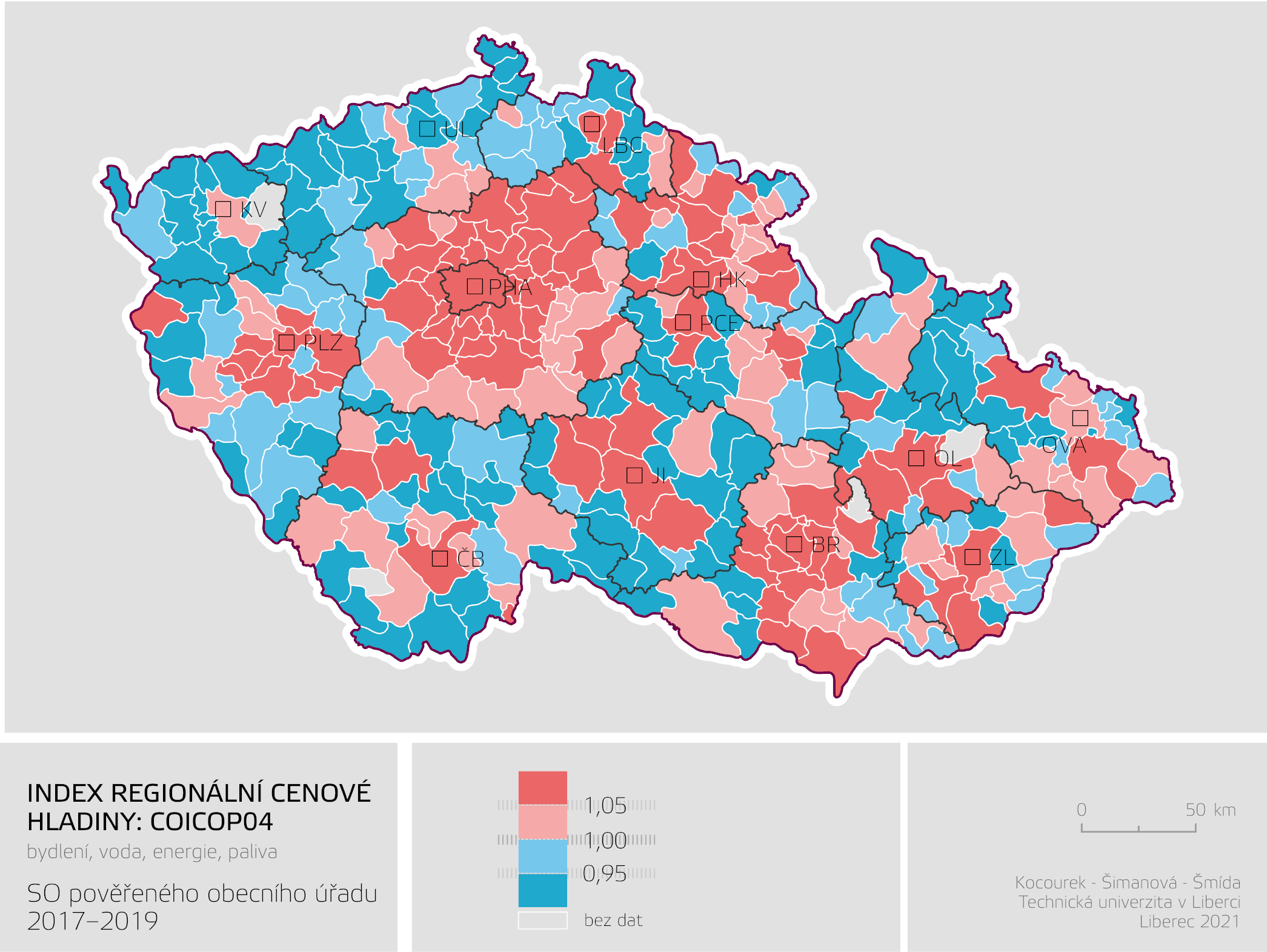 II. Pohled na ČR– příjmy obyvatel (SO POÚ)
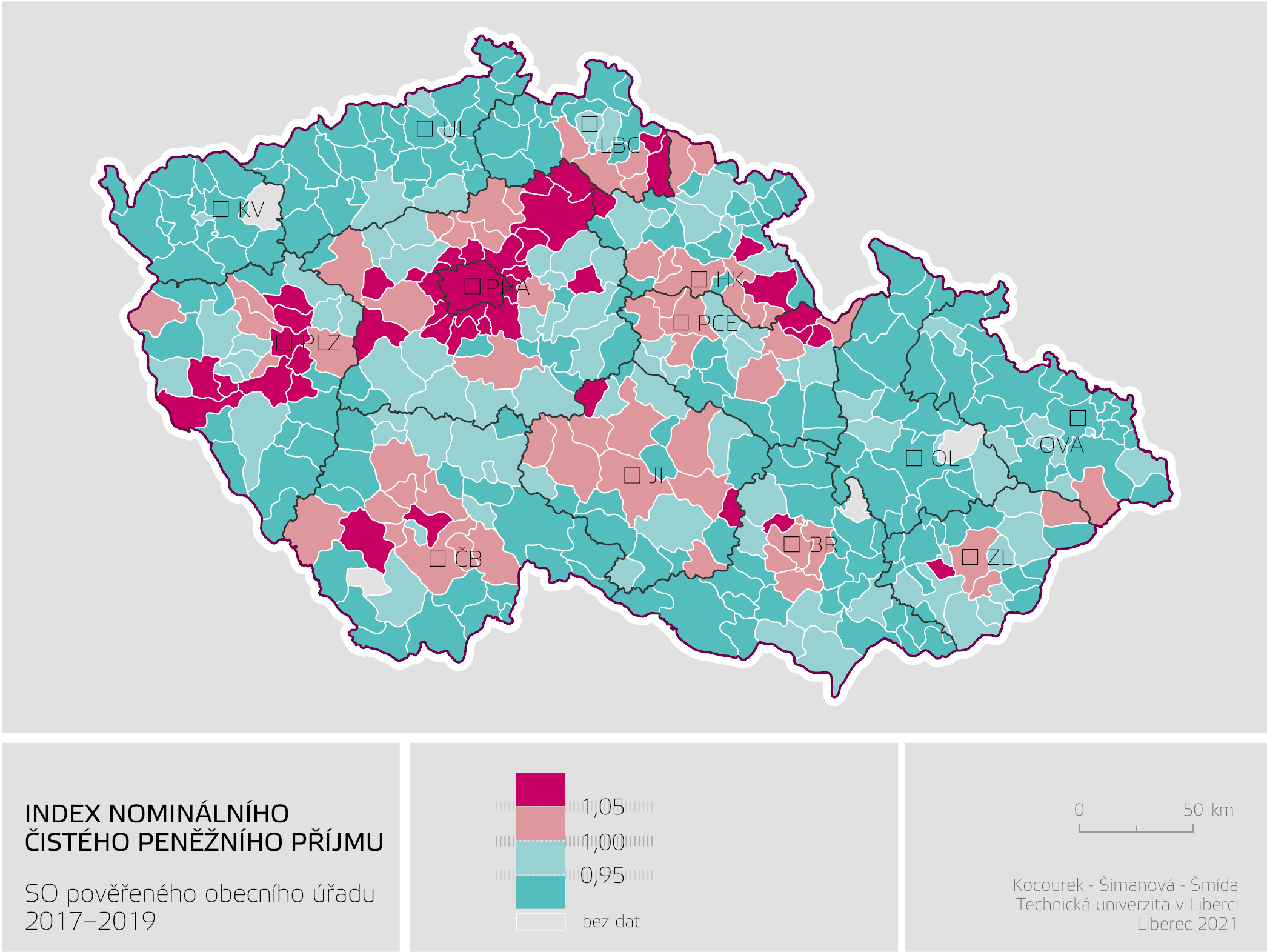 III. Pohled na Liberecký kraj – ceny bydlení, cenová hladina obecně, nominální a reálné peněžní příjmy domácností (SO ORP)
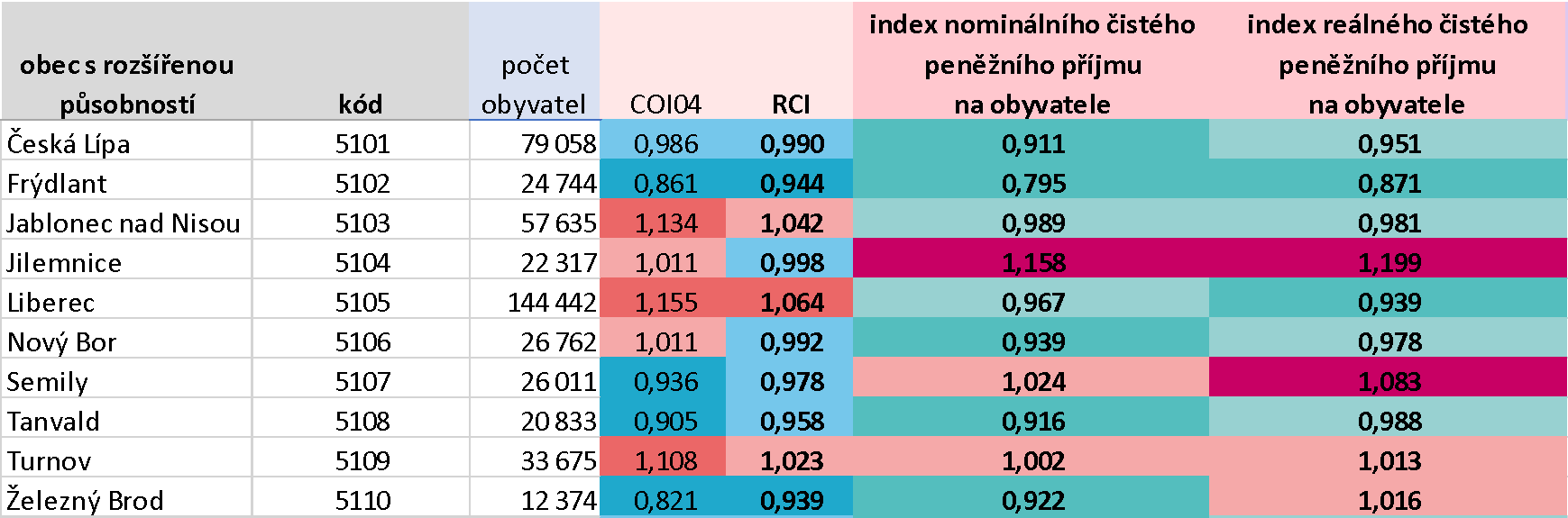 III. Pohled na Liberecký kraj – ceny bydlení, cenová hladina obecně, nominální a reálné peněžní příjmy domácností (SO ORP)
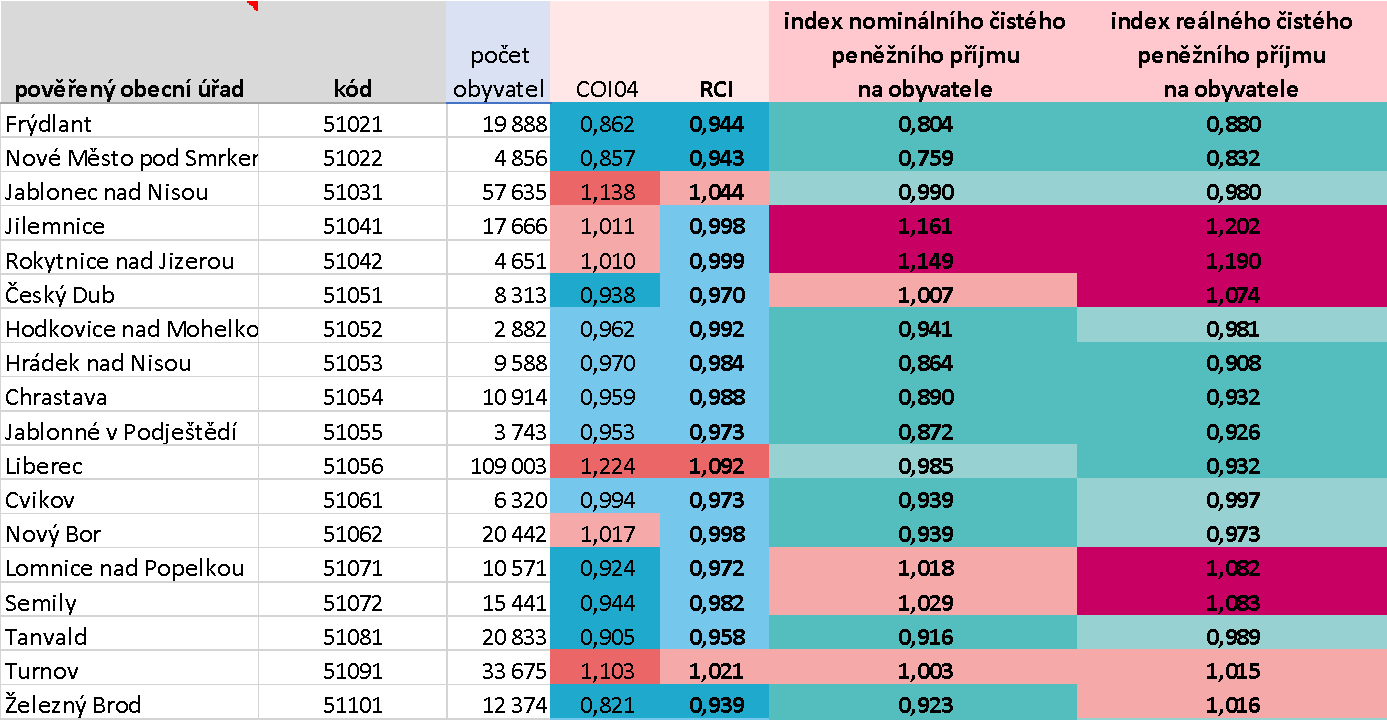